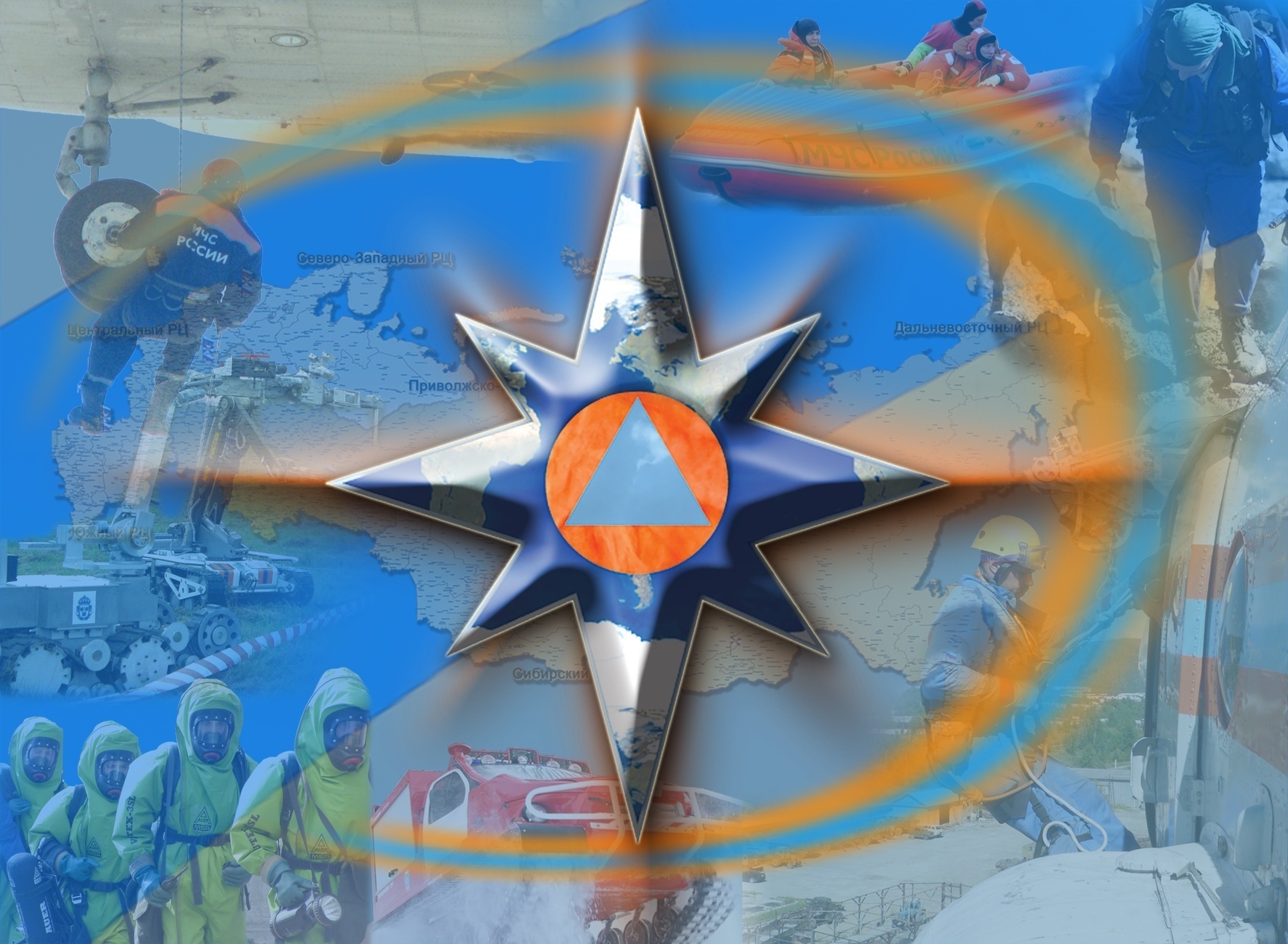 ПАСПОРТ ОБЪЕКТА
МИНИСТЕРСТВА ОБРАЗОВАНИЯ РД
МУНИЦИПАЛЬНОЕ КАЗЕННОЕ ОБРАЗОВАТЕЛЬНОЕ уЧРЕЖДЕНИЕ «КУФИНСКАЯ СРЕДНЯЯ ОБЩЕОБРАЗОВАТЕЛЬНАЯ ШКОЛА»
 368700 РД Рутульской район с. Куфа
Ответственный за отработку:
__Исаев Г. И.____________________
_________________________________
Тел.: ______________
ПАСПОРТ ОБЪЕКТА МИНИСТЕРСТВА ОБРАЗОВАНИЯ РД
Среднеобразовательная школа № 1 
(лист согласования)
УТВЕРЖДАЮ
Директор школы
                                   Джабаев Ю.Т.
«     »                                  2018 г. 
  м.п.
СОГЛАСОВАНО
Отдел по ГО и ЧС
МР «Рутульский район»
________  ___                                  __________ 
«      »                                   2015 г.
 м.п.
СОГЛАСОВАНО
Министерство образования 
Республики Дагестан
                                       Ф.И.О.
«    »                                   2015 г.
 м.п.
ПАСПОРТ ОБЪЕКТА МИНИСТЕРСТВА ОБРАЗОВАНИЯ РД
МКОУ «Куфинская СОШ»
(содержание)
ПАСПОРТ ОБЪЕКТА МИНИСТЕРСТВА ОБРАЗОВАНИЯ РД
(космический снимок)
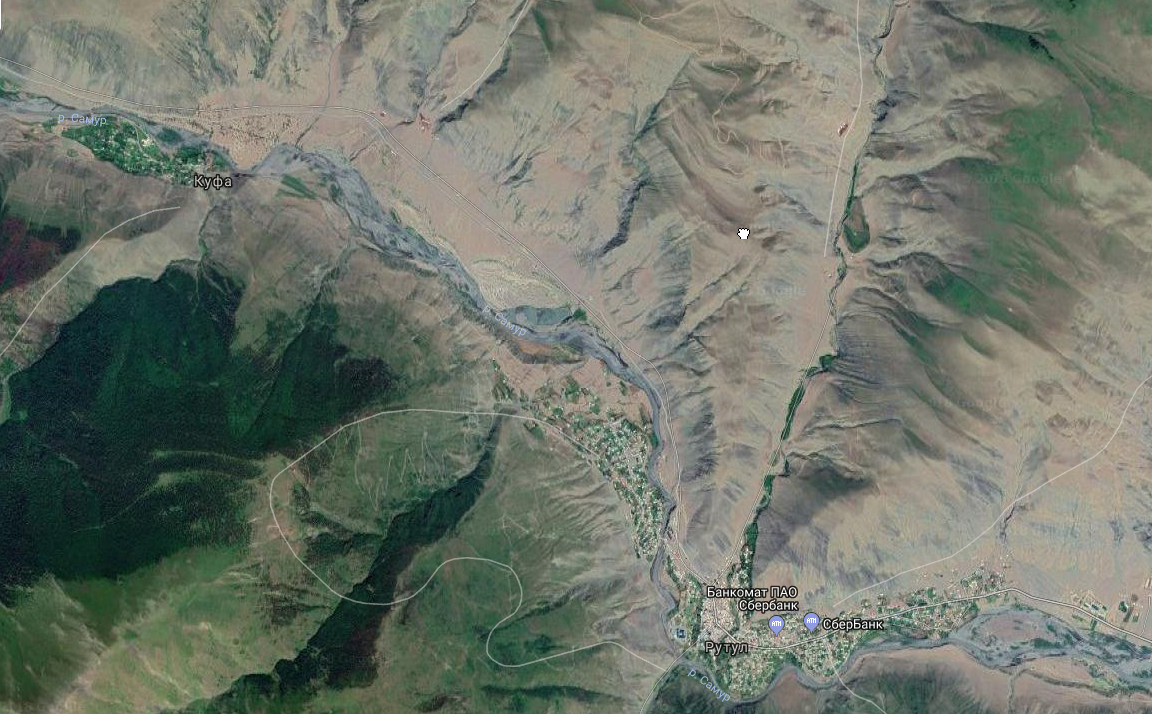 Школа
9 км
7 км
7,5 км
Пожарная часть
Полиция
ЦРБ
Школа
Школа
ЦРБ
500
ПАСПОРТ ОБЪЕКТА МИНИСТЕРСТВА ОБРАЗОВАНИЯ РД
Среднеобразовательная школа № 1
(схема расположения объекта на местности)
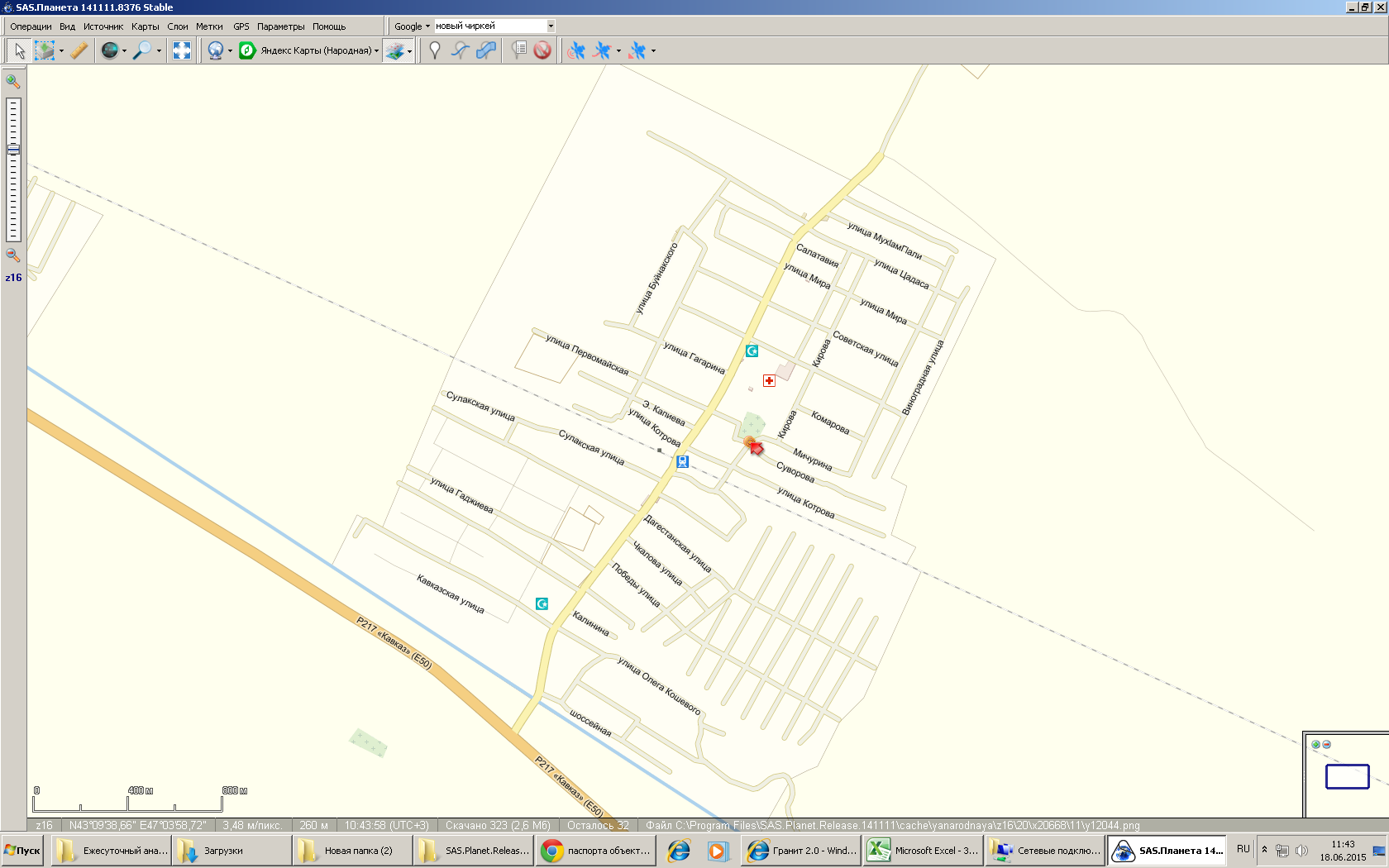 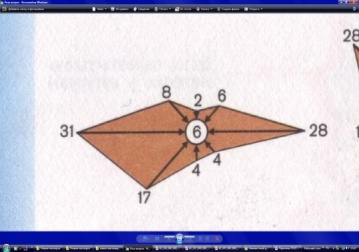 МУЗ «Кизилюртовская ЦРБ» (БСМП) 
368122, РД г. Кизилюрт, ул. Аскерханова, 11
Главный врач – Гаджиев М.Э.
раб:8(87234)2-24-12
моб:8(961)406-77-77
Телефон приемного отделения
8(87234)3-29-83
20 км
Общая характеристика населенного пункта:
- площадь территории –3,46 кв км
- количество проживающего населения – 6103  чел. 
- (из них детей 1526) 
- количество домов –1221 (из них нежилых 0);
- социально-значимых объектов – 6;
- котельных – 0;
- д/к – 1
- детский сад – 2
- школы – 2
20 км
20 км
ПЧ - 15
Начальник ПЧ-15 м-р в/с
Шамсутдинов Акай Шапиевич 
моб: 8(929)279-66-66 
диспетчерская – 8(87234)2-13-78
                             8(8722)55-15-15
Начальник РОВД по Кизилюртовскому району
Шейхмагомедов Ш.А.
моб:8(928)947-25-37
раб:8(87234)3-10-11
Дежурная часть – 8(87234)3-10-11
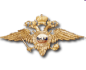 ПАСПОРТ ОБЪЕКТА МИНИСТЕРСТВА ОБРАЗОВАНИЯ РД
Куфинская СОШ
(план расположения объекта на местности)
ПЛАН-СХЕМА
здания Куфинской СОШ
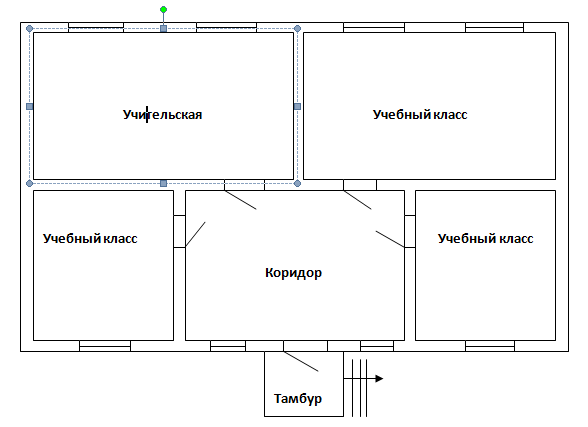 ПЛАН-СХЕМА
подвального помещения Куфинской СОШ
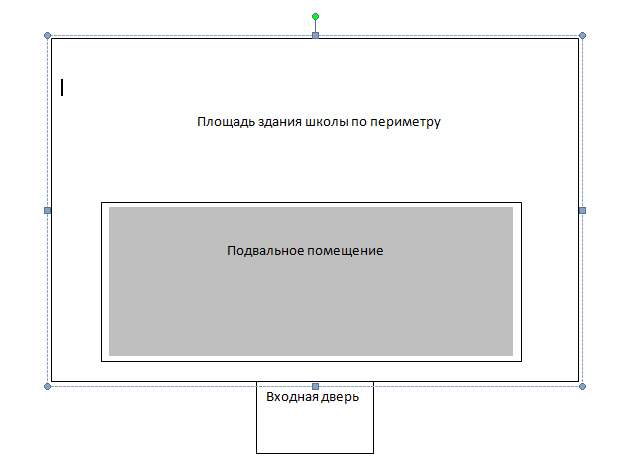 ПЛАН-СХЕМА
подъездных путей к Куфинской СОШ
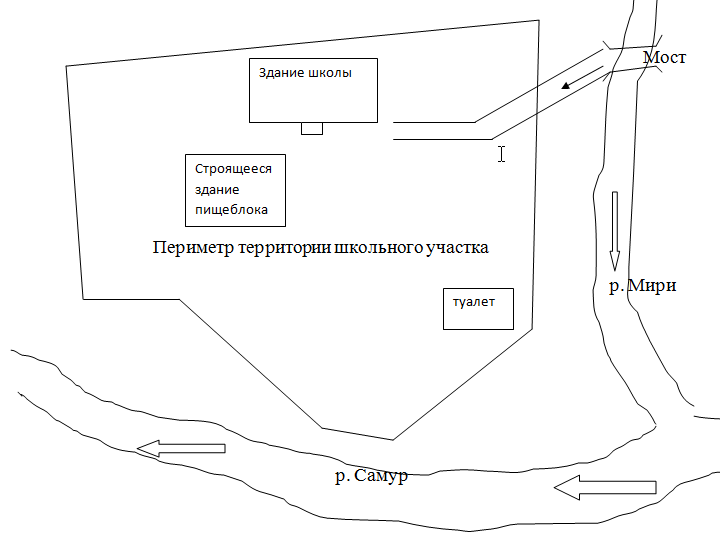 ПАСПОРТ ОБЪЕКТА МИНИСТЕРСТВА ОБРАЗОВАНИЯ РД
Среднеобразовательная школа № 1
(план эвакуации)
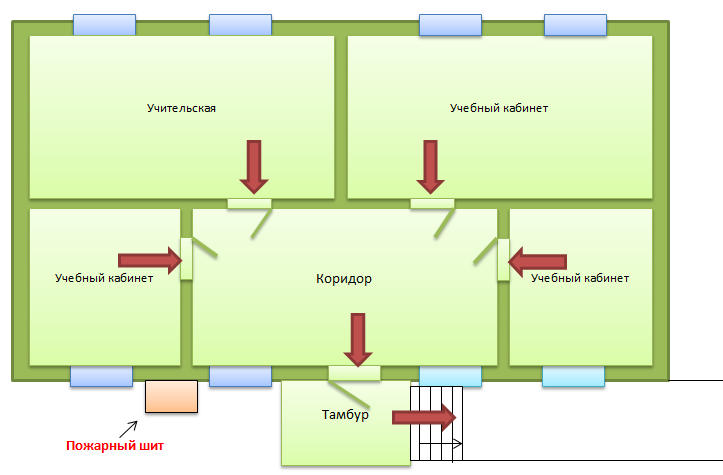 Среднеобразоватеьная школа № 1
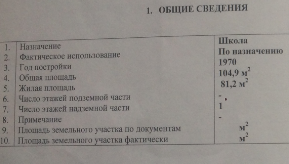 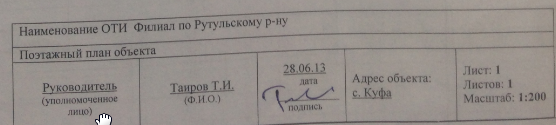 ПАСПОРТ ОБЪЕКТА МИНИСТЕРСТВА ОБРАЗОВАНИЯ РД
Среднеобразовательная школа № 1
(план эвакуации)
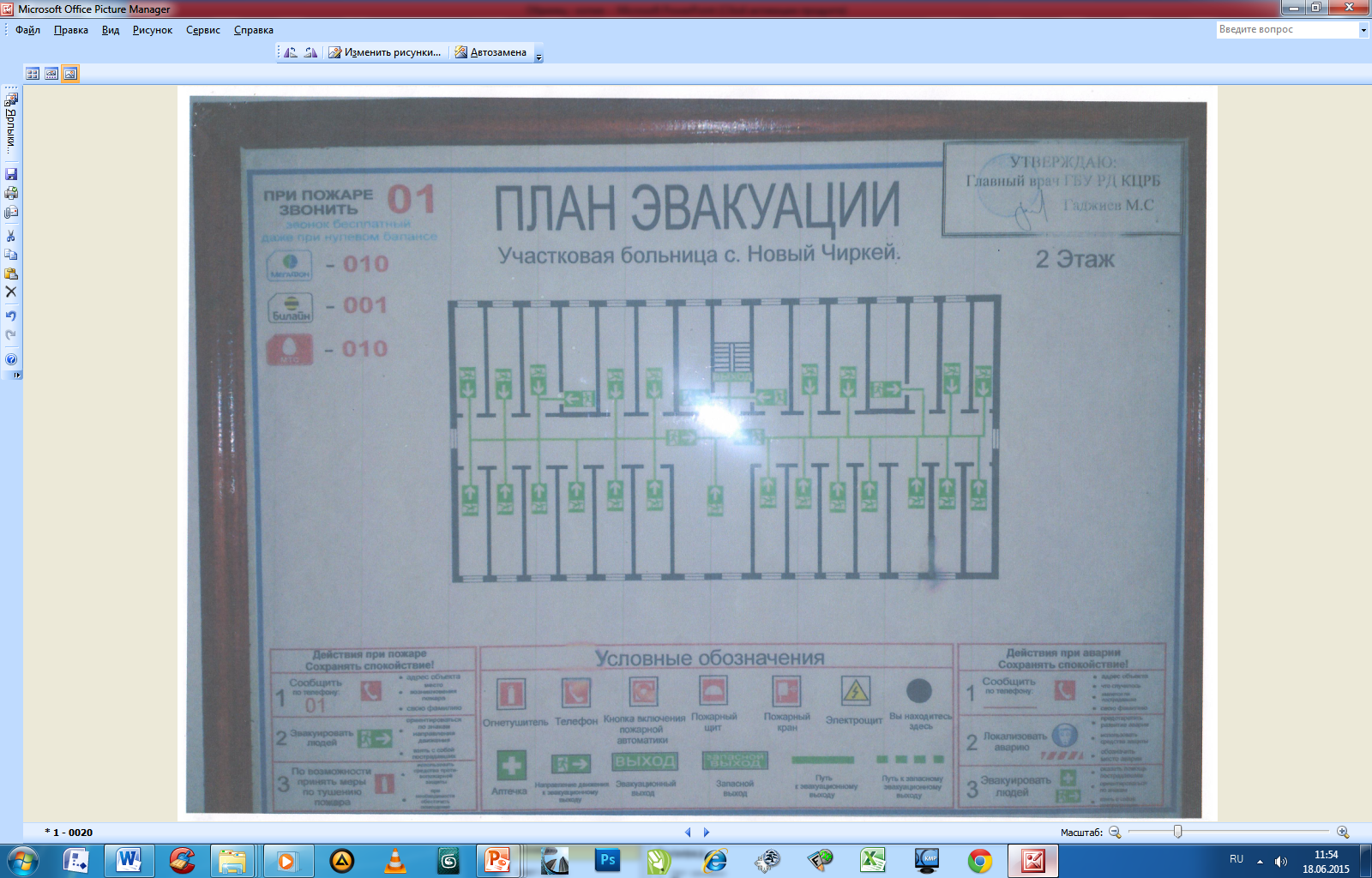 Куфинская СОШ
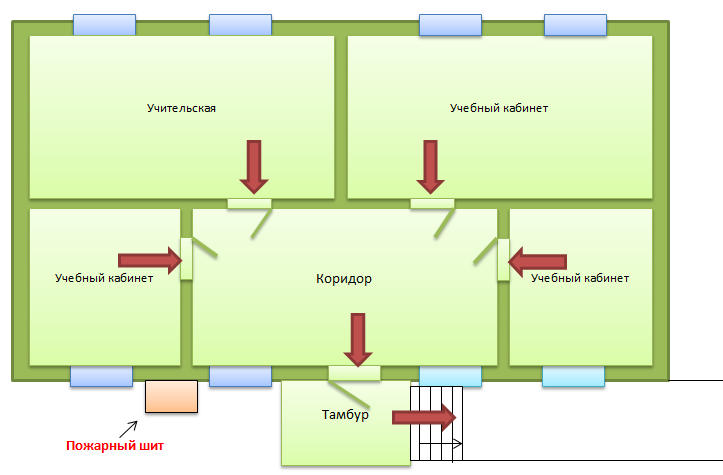 ПАСПОРТ ОБЪЕКТА МИНИСТЕРСТВА ОБРАЗОВАНИЯ РД
Среднеобразовательная школа № 1
(план чердака объекта)
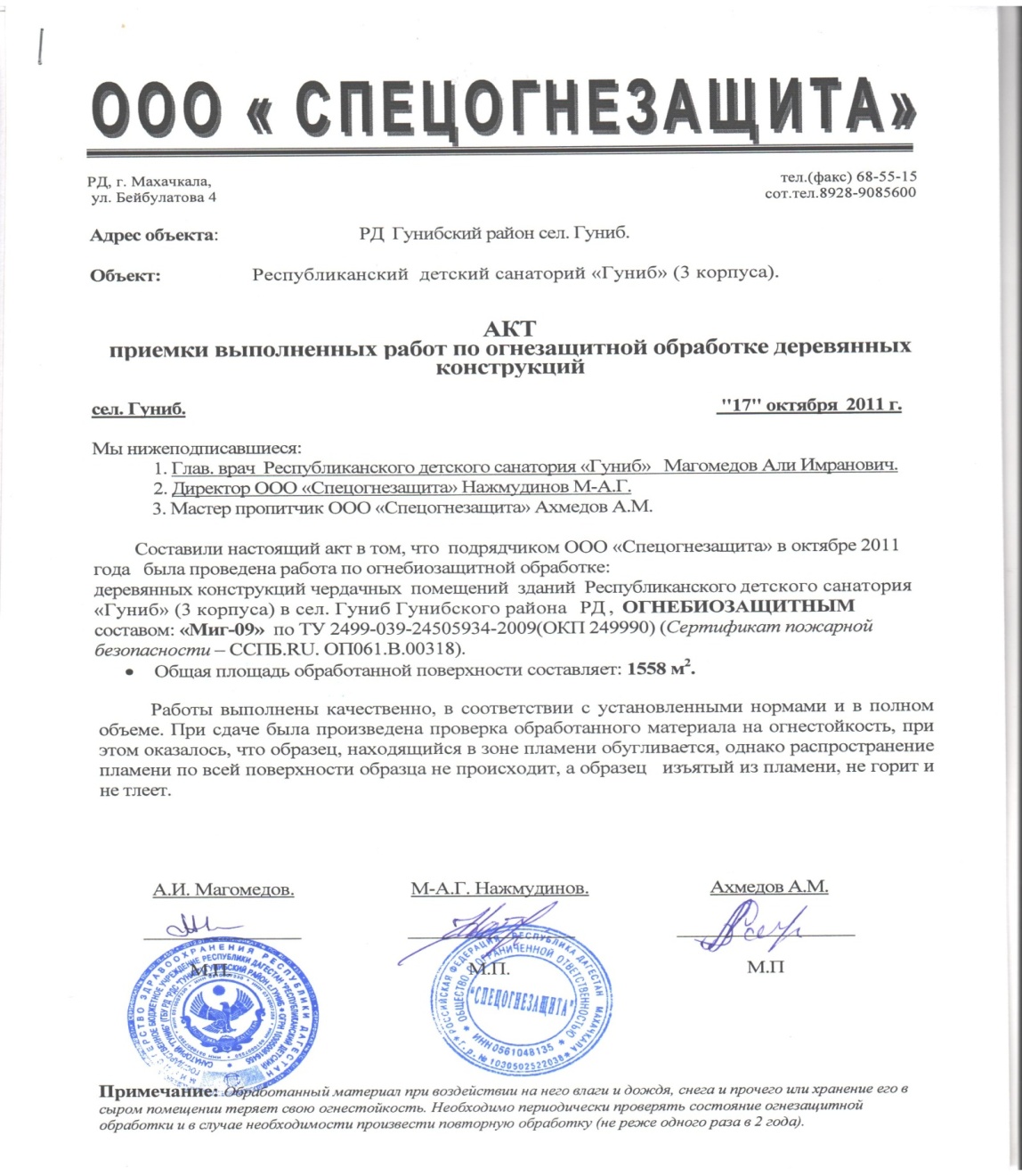 ПАСПОРТ ОБЪЕКТА МИНИСТЕРСТВА ОБРАЗОВАНИЯ РД
Куфинская СОШ
(оперативно-технические характеристики объекта)
ПАСПОРТ ОБЪЕКТА МИНИСТЕРСТВА ОБРАЗОВАНИЯ РД
Куфинская СОШ
(оперативно-технические характеристики объекта)
ПАСПОРТ ОБЪЕКТА МИНИСТЕРСТВА ОБРАЗОВАНИЯ РД
Куфинская СОШ
(оперативно-технические характеристики объекта)
ПАСПОРТ ОБЪЕКТА МИНИСТЕРСТВА ОБРАЗОВАНИЯ РД
Куфинская СОШ
(оперативно-технические характеристики объекта)
ПАСПОРТ ОБЪЕКТА МИНИСТЕРСТВА ОБРАЗОВАНИЯ РД
МКОУ «Куфинская СОШ»
(лист учёта проверки надзорными органами)
ПАСПОРТ ОБЪЕКТА МИНИСТЕРСТВА ОБРАЗОВАНИЯ РД
Среднеобразовательная школа № 1
(декларация пожарной безопасности)
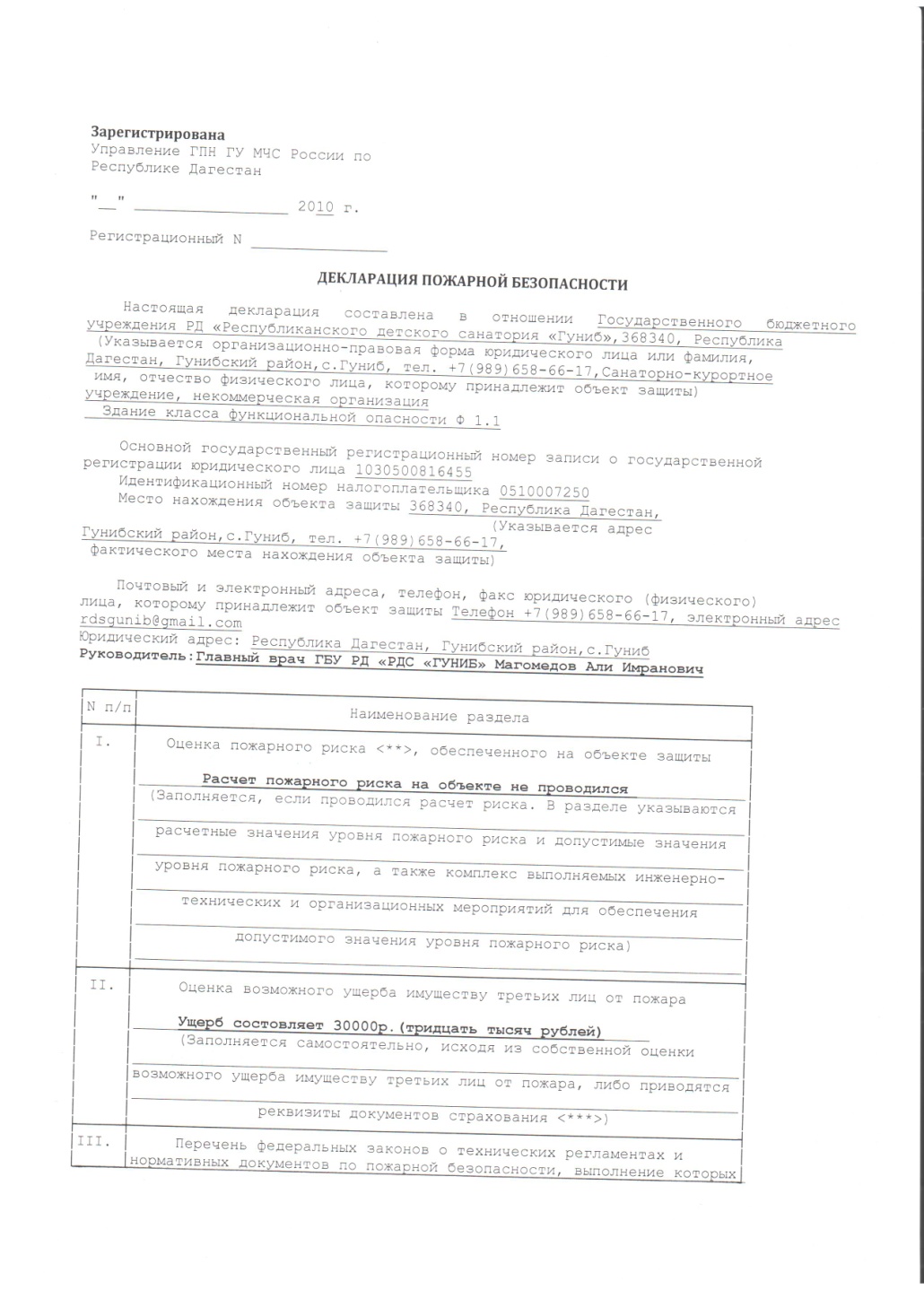 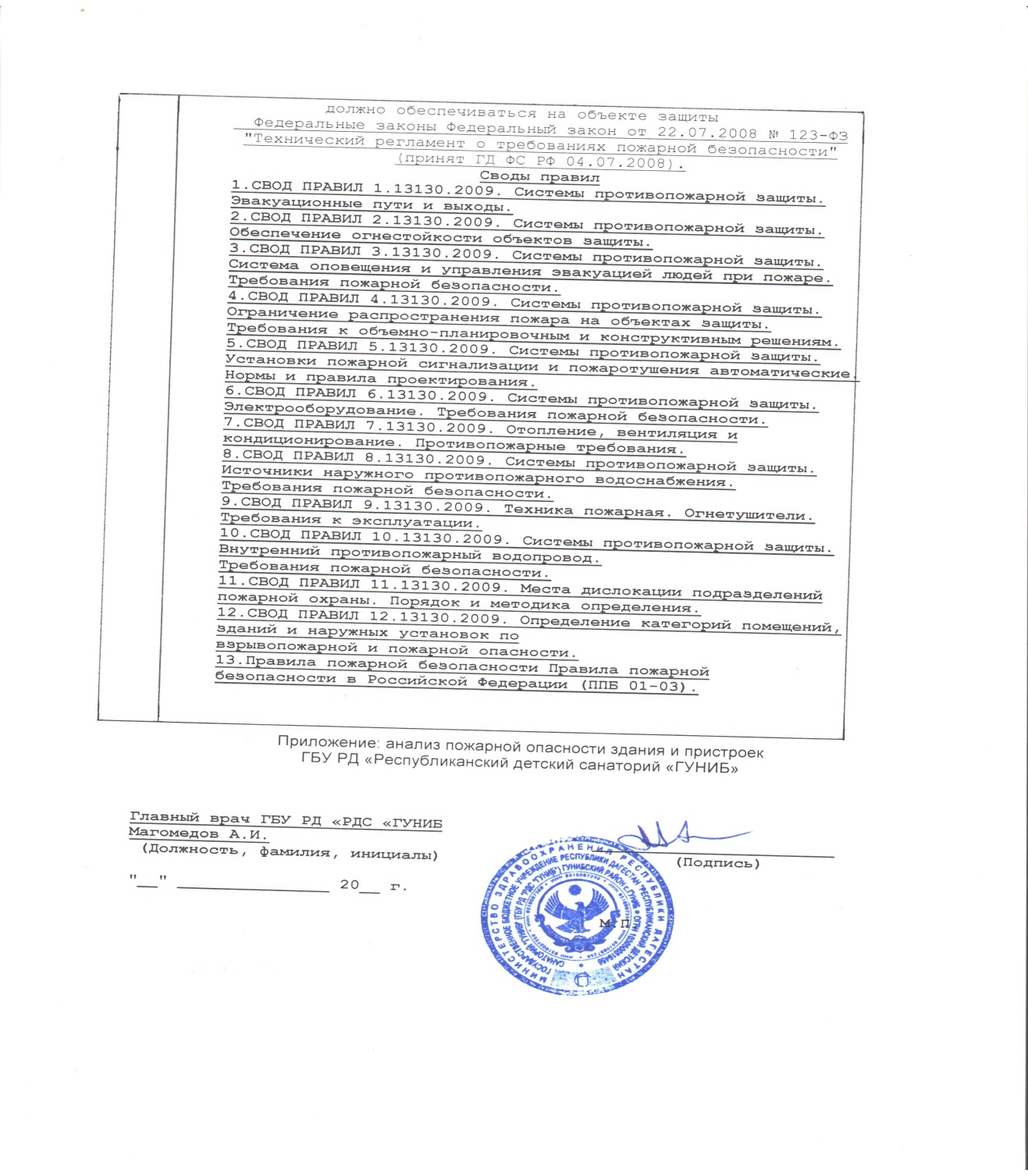